Particle and Radiation Detectors: Advances & Applications
Lecture: Hans-Jürgen Wollersheim

e-mail: h.j.wollersheim@gsi.de
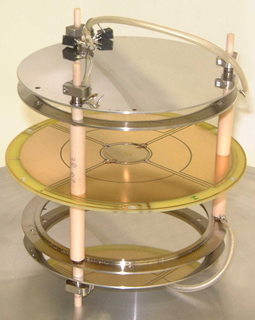 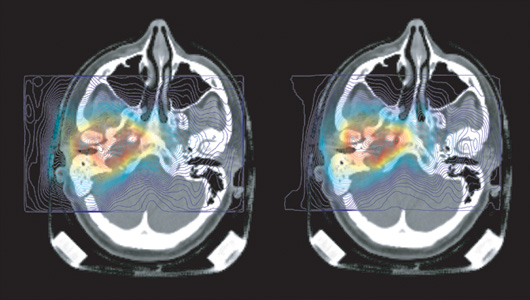 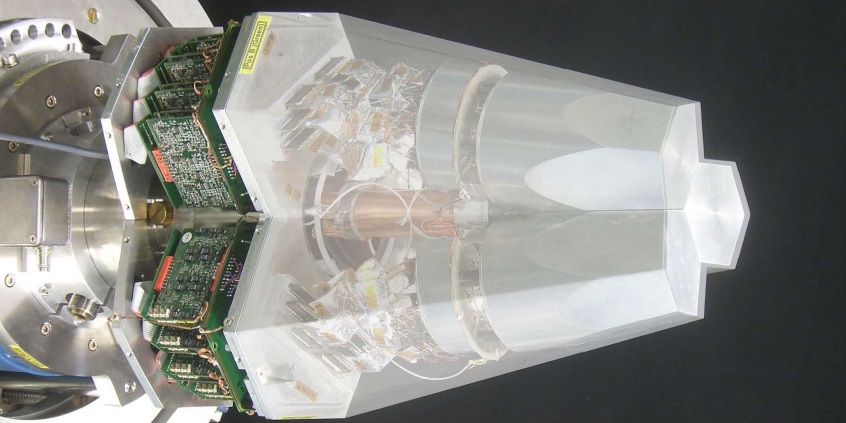 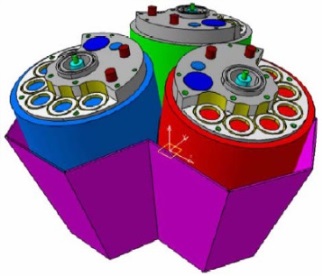 Tentative outline of detector lecture
Charged particle interaction in matter
       relevant formulas
       Bethe-Bloch formula
       interaction of β-particles in matter
       Bremsstrahlung
       Synchrotron radiation
 Interaction of gamma-rays in matter
       photoelectric effect
       Compton scattering
       e+e- pair production
Semiconductor detectors
       bond model for semiconductors
       doping: n- and p-type silicon
       Silicon surface barrier detector
       micro-strip detector
       Germanium detector
Segmented detectors
       Doppler effect
       Euroball, Miniball, AGATA
Electronics
       signal processing
       constant fraction discriminator
       coincidences
Gas detectors
       ionization detectors
       ionization chamber
       proportional counter
       multi-wire proportional chamber
       time projection chamber
       Geiger-Müller counter
Scintillation detectors
       organic and inorganic scintillators
       Liouville’s theorem
       photomultiplier tube
       neutron detector
Neutral particles
       neutrons
       neutrino
Imaging
Literature
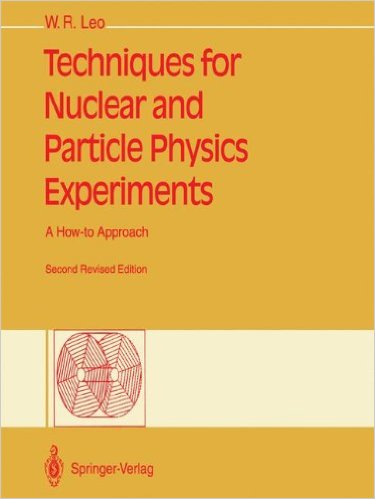 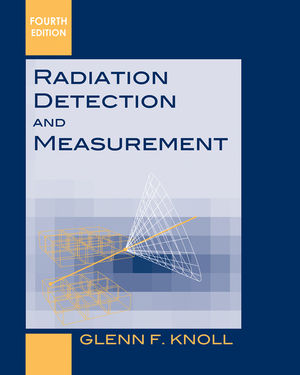 Recommended Textbook
Recommended Textbook
Particle Interaction with Matter
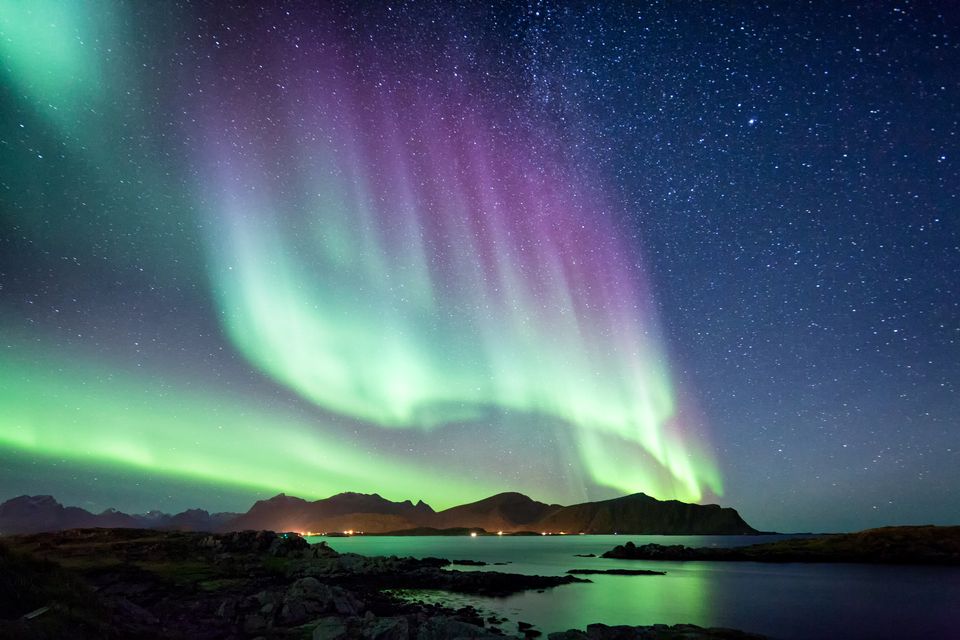 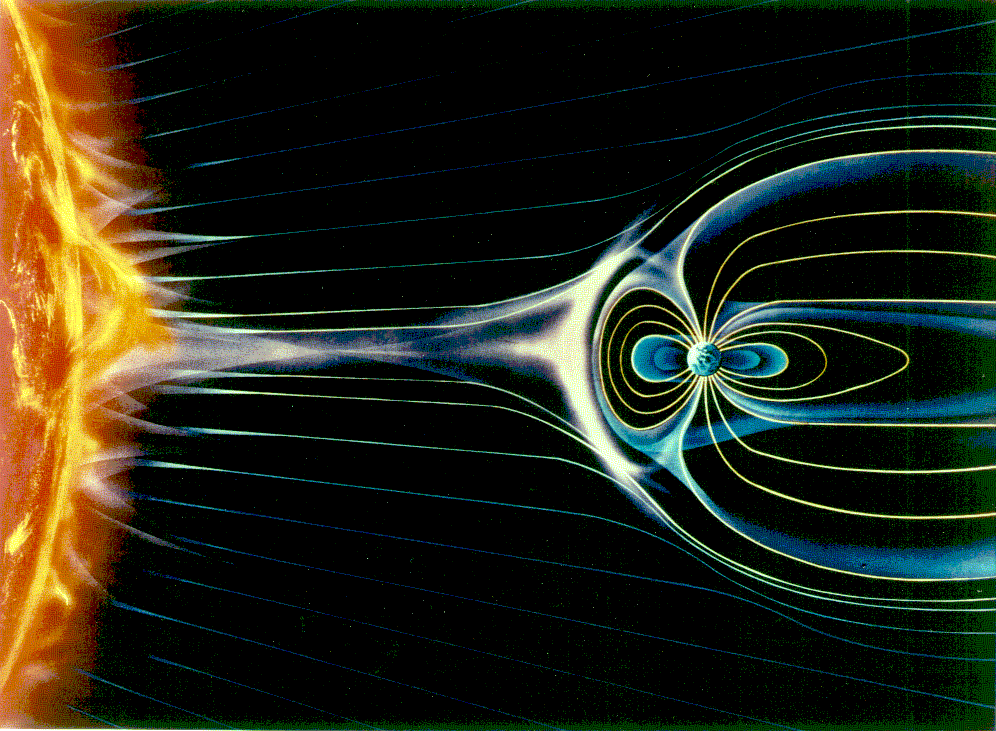 Aurora Borealis
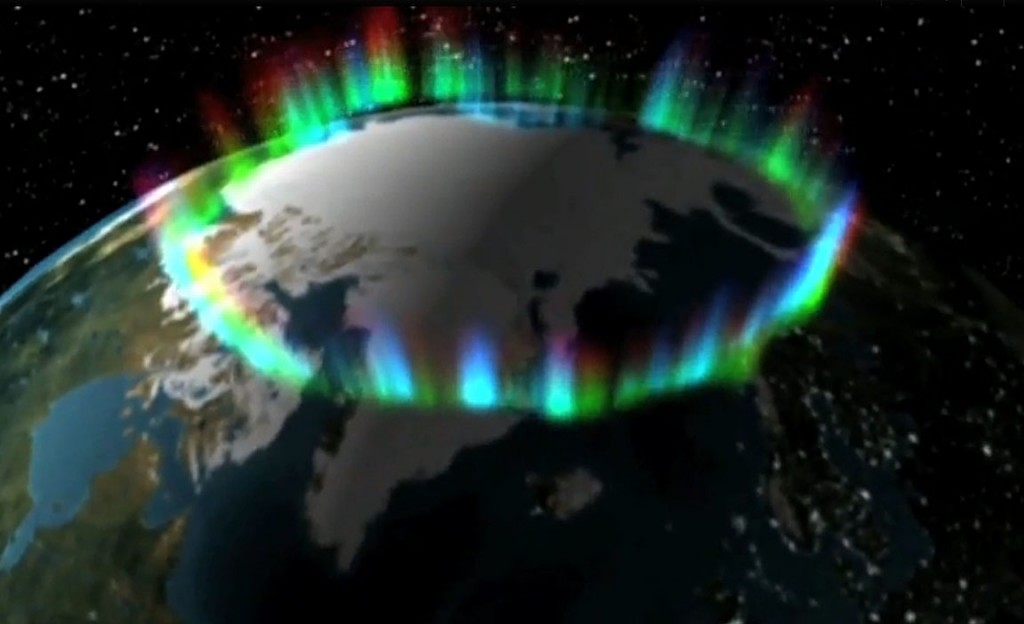 Ionization
Particle Interaction with Matter
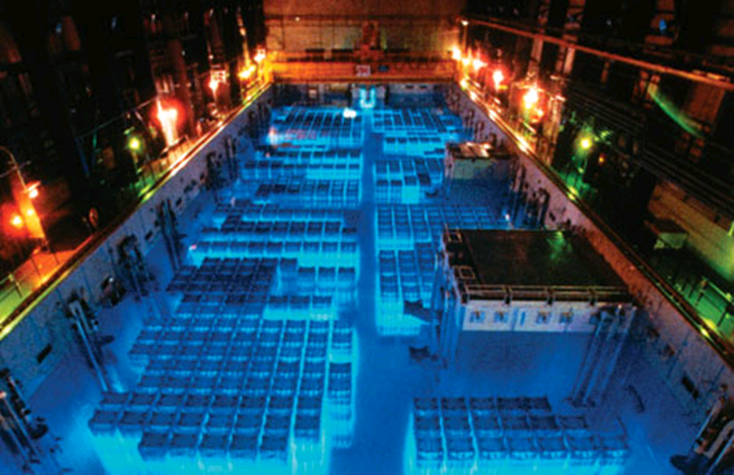 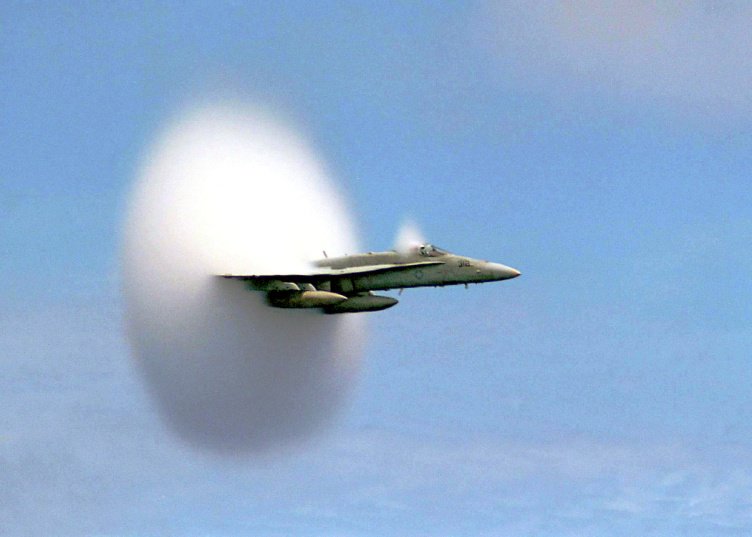 Characteristic glow from a reactor
Cherenkov Light
Cherenkov radiation is an effect similar to sonic booms when the plane exceeds the velocity of sound
Particle Interaction with Matter
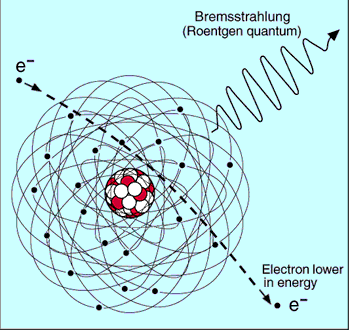 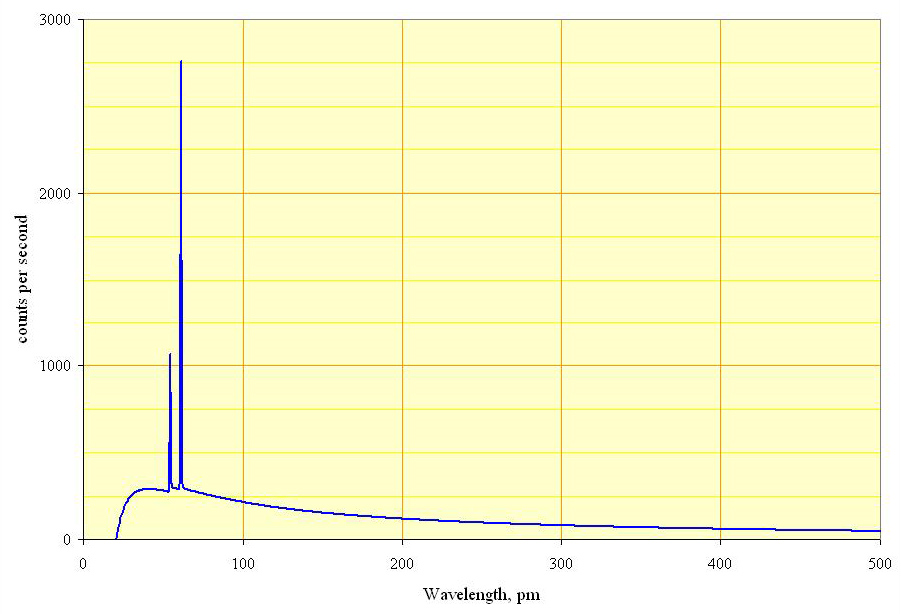 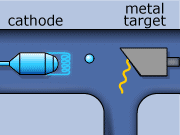 Bremsstrahlung or ‘braking radiation’
Spectrum of the X-rays emitted by an X-ray tube with a rhodium target, operated at 60 kV. The continuous curve is due to bremsstrahlung, and the spikes are characteristic K lines for rhodium.
Bremsstrahlung
First Detectors – photographic plates
First X-ray image by Wilhelm Conrad Roentgen (1895)
 Henri Bequerel’s first “picture” of Uranium (1896)
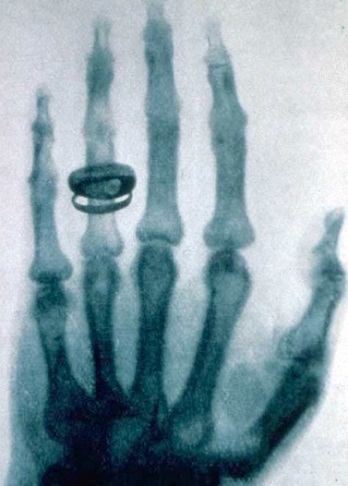 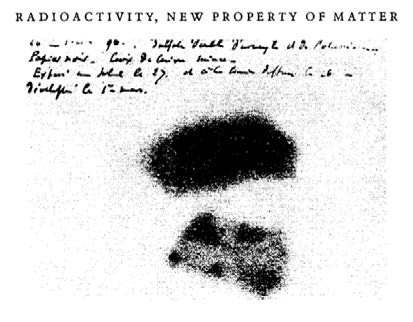 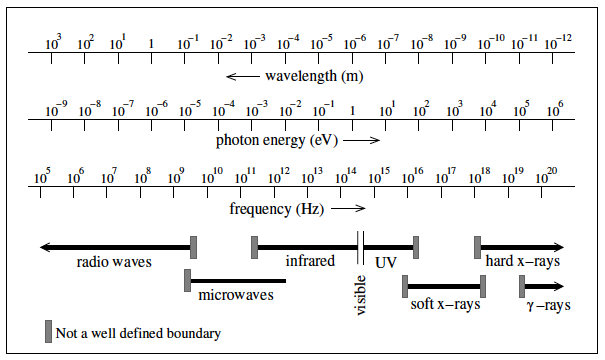 Interaction of gamma rays with matter
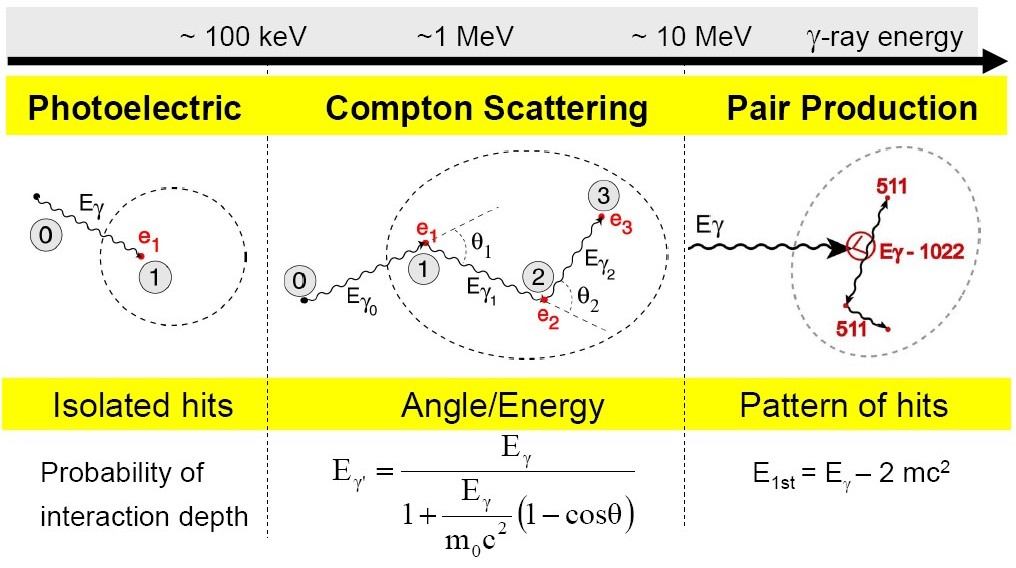 Energy loss – dE/dx
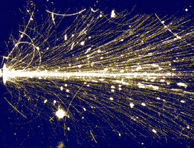 Particles interact differently with matter. Important for detectors is the energy loss per path length. The total energy loss per path length is the sum of all contributions.
Depending on the particle type, the particle energy and the material some processes dominate, other do not occur. For instance only charged particles will interact with electrons of atoms and produce ionization, etc.
Measurement Principles
A measurement requires an interaction of the particle with the material of the detector. The interaction provokes two effects:
1st	Creation of a detectable signal, e.g.
	ionization → charges
	excitation → scintillation
	excitation of phonons → heat

2nd	Alternation of the particles properties, e.g.
	energy loss
	change of trajectory due to scattering
	absorption

	unwanted side effects. They need to be as small as possible and well understood.
Measurement Principles
A particle detector is an instrument to measure one or more properties of a particle …
What is a Particle?
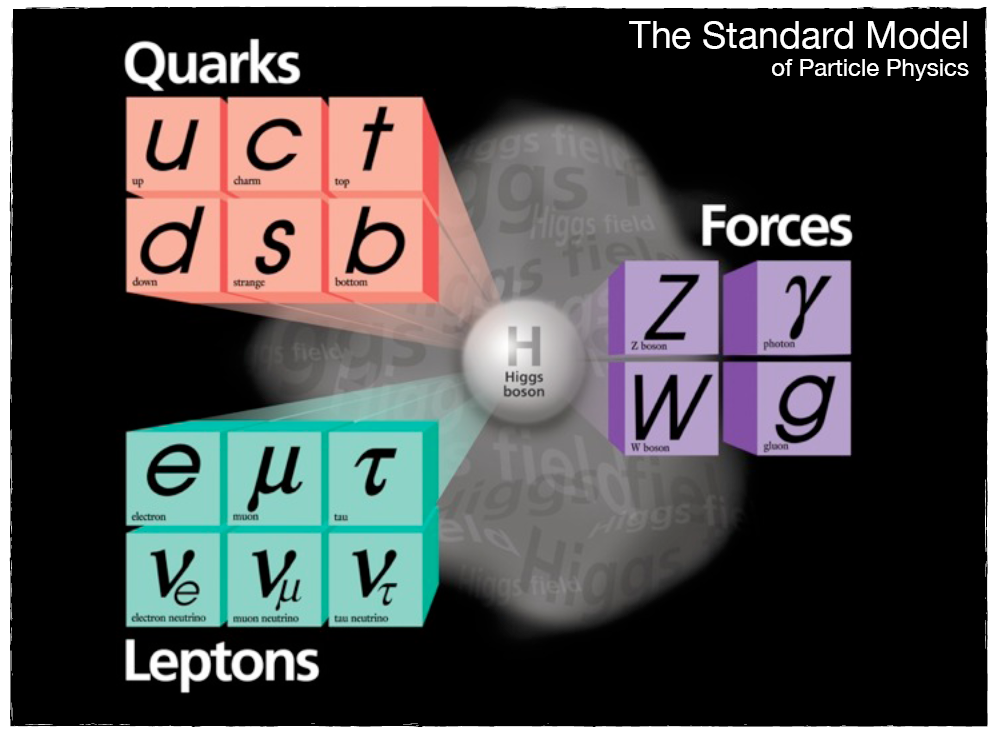 Strong force
Electromagnetic force
Weak force
How do we see Particles?
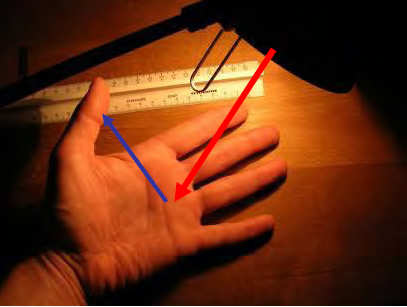 A light bulb shines on a hand and the different reflections make the fine structure visible.
With a magnifying glass or microscope more details can be seen, but there is a fundamental limit:
The wavelength of the light (1/1000 mm) determines the size of the resolvable objects.
available wavelength
→ electromagnetic waves
light bulb                                       →   accelerator
magnifying glass or microscope   →   detector
Energy, Wavelength and Resolution
Small objects (smaller than λ) do not disturb the wave → small object is not visible
Large objects disturb the wave                                      → large object is visible
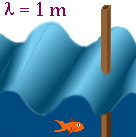 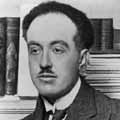 all particles have wave properties:
wavelength versus resolution
Louis de Broglie
de Broglie wavelength
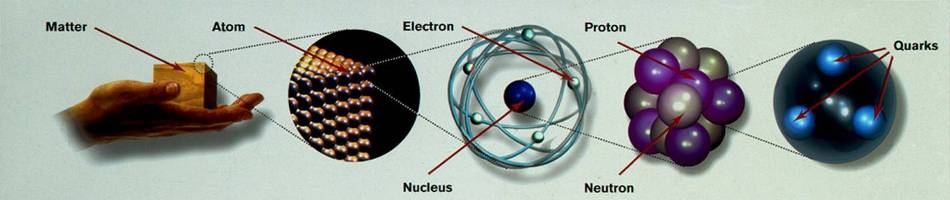 10-1m
10-9m
10-10m
10-14m
10-15m
h·c = 1239.84 [MeV fm]
Detection and Identification of Particles
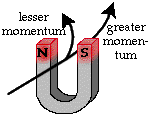 How:
 - charged particles are deflected by B fields such that:
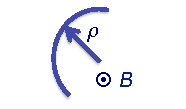 - particle velocity measured with time-of-flight (ToF) method
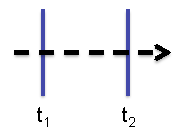 Detection and Identification of Particles
How:
 - kinetic energy determined via a calorimetric measurement
a = material-dependent constant
The HADES experiment @ GSI
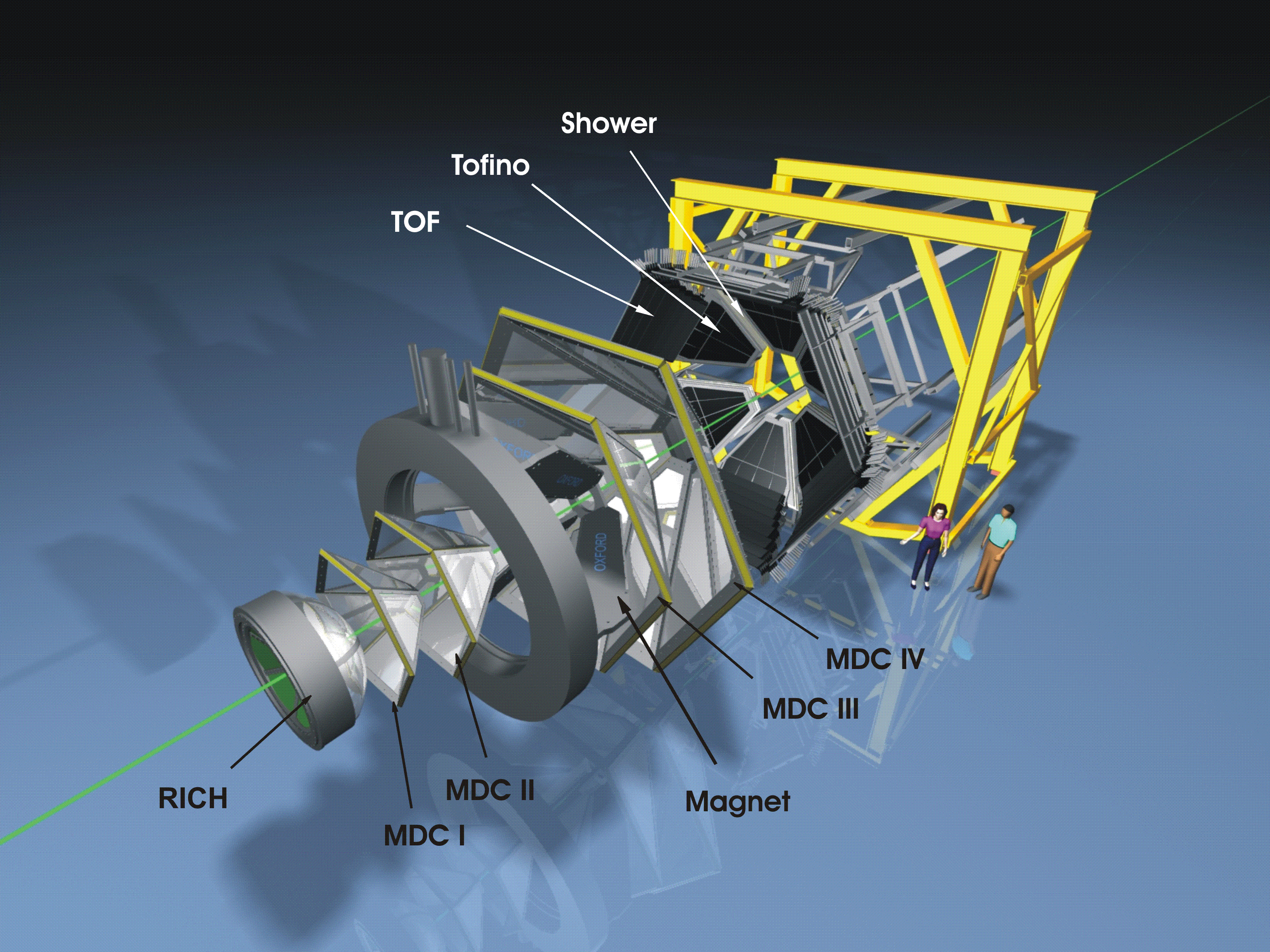 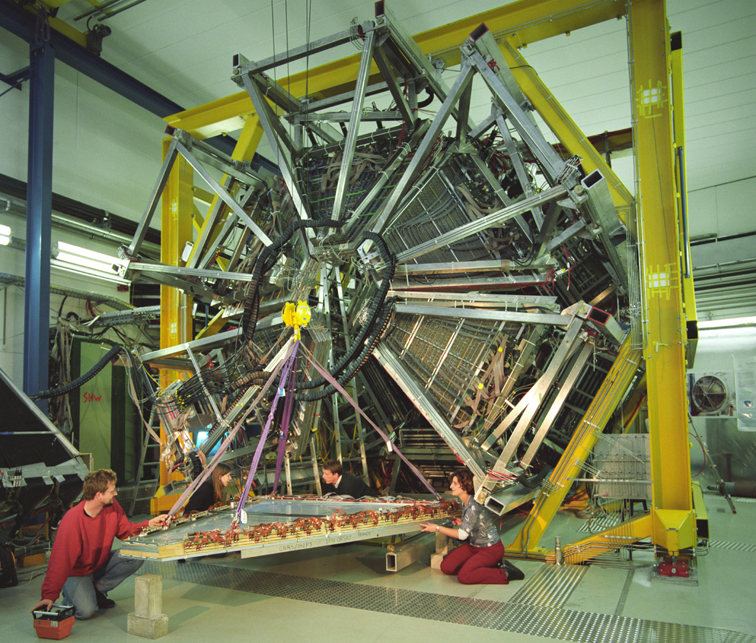 Rare ISotope INvestigation at GSI
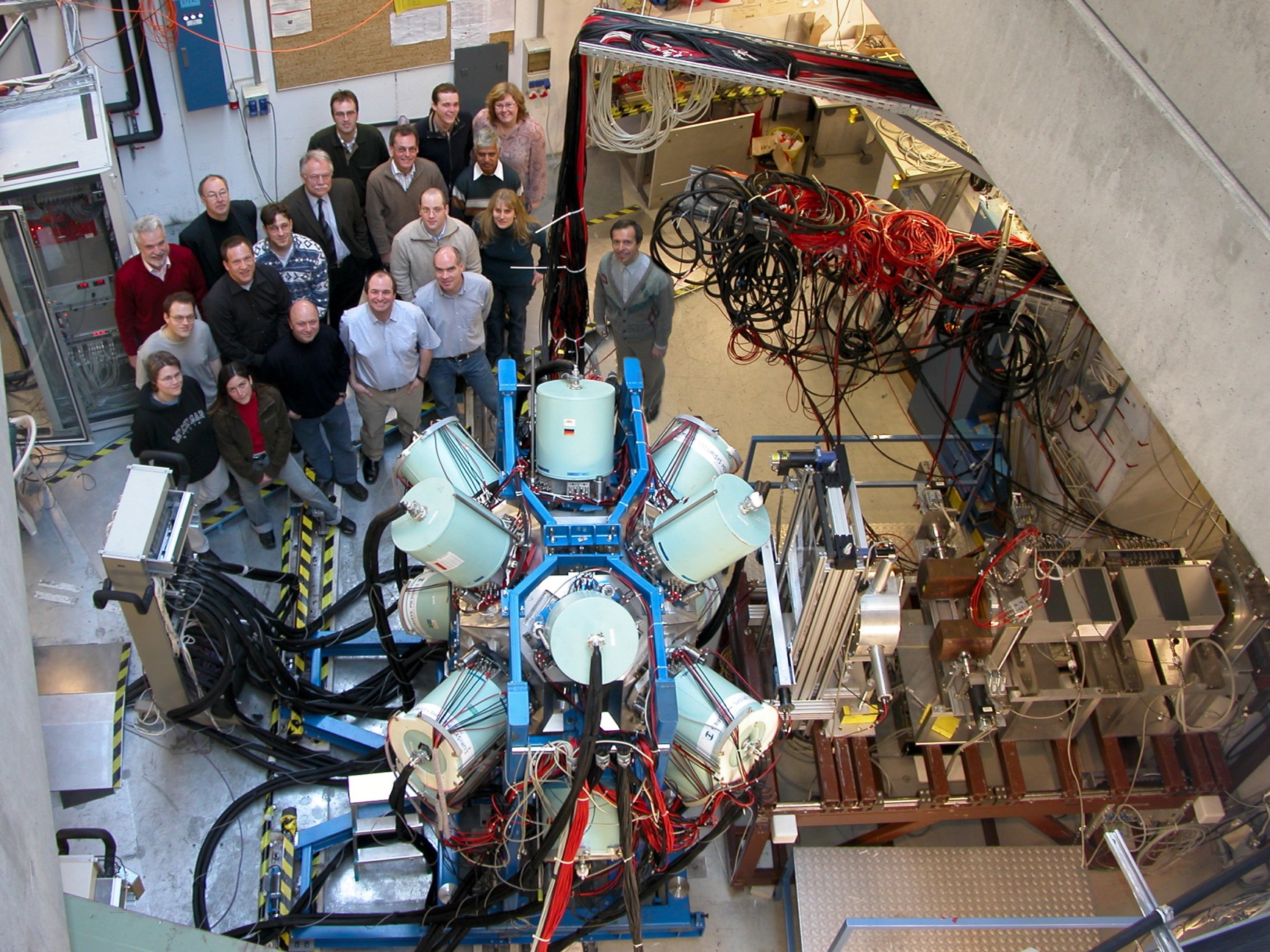